Cloud computing for scienceA research-ScIT-ICT collaboration
Simone Baffelli
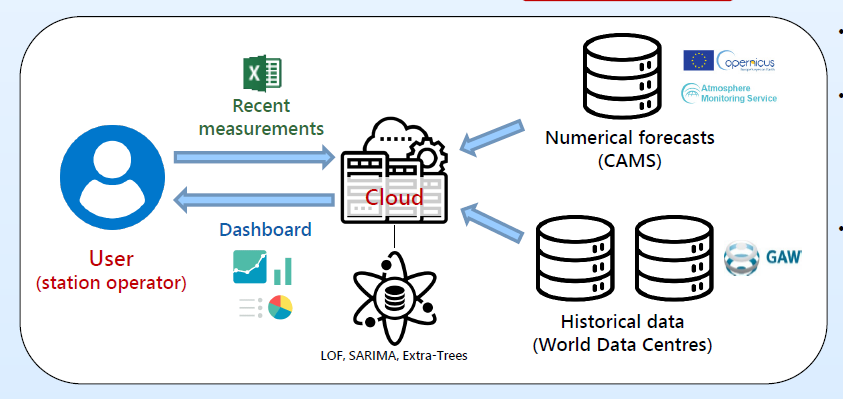 «Abstract»
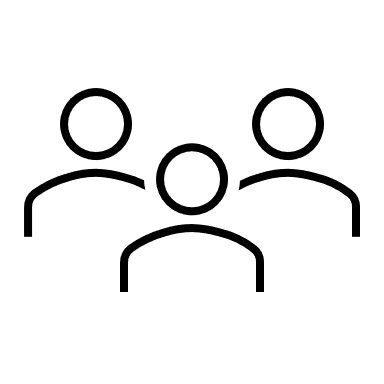 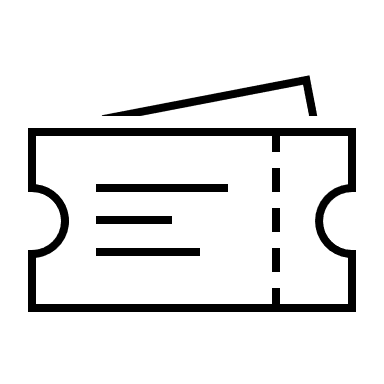 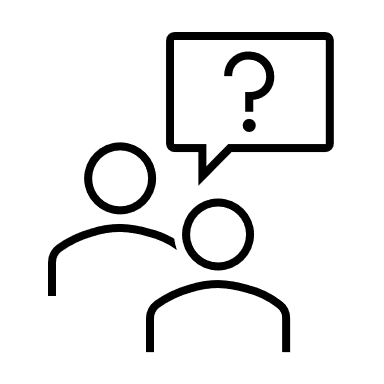 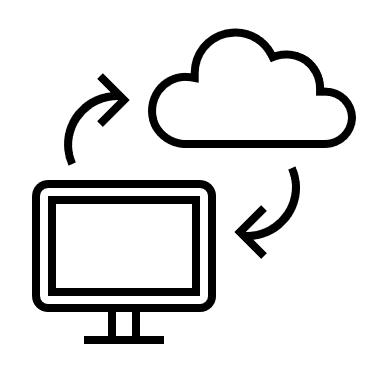 Deployment
Scientific IT Team
Support request
Helpdesk
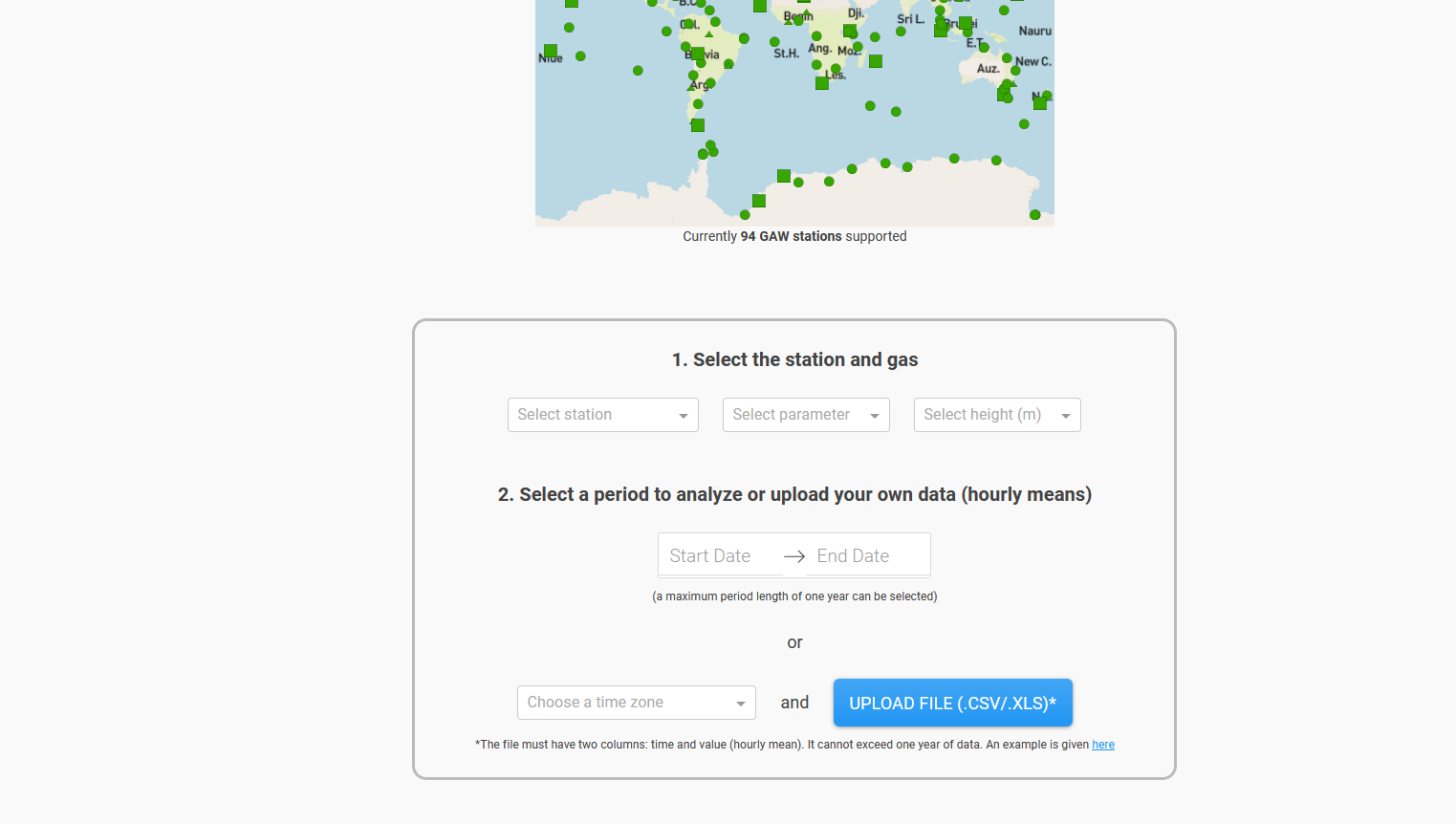 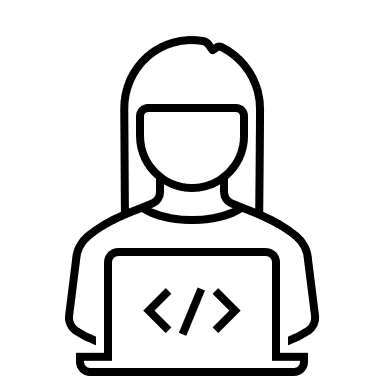 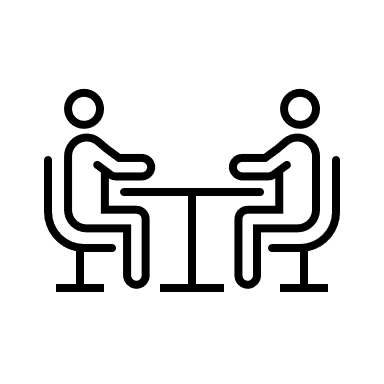 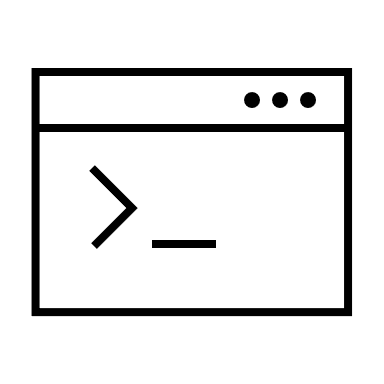 Review and support
Researcher: domain expertise
Cloud deployment for research
Not
Reasons for cloud deployments
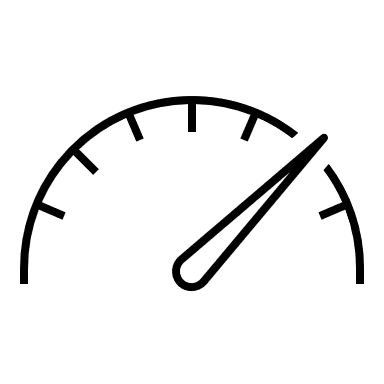 Speed of deployment
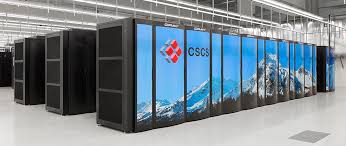 HPC
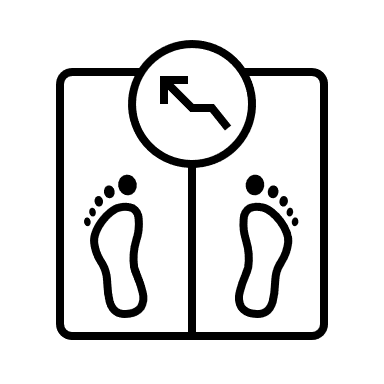 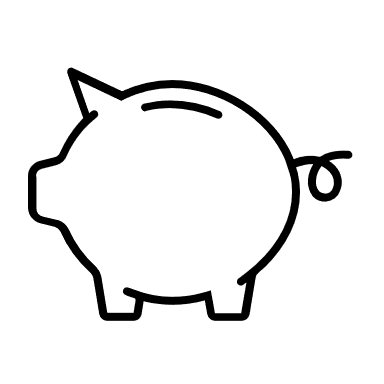 Cost saving (scalability)
Sensitive data
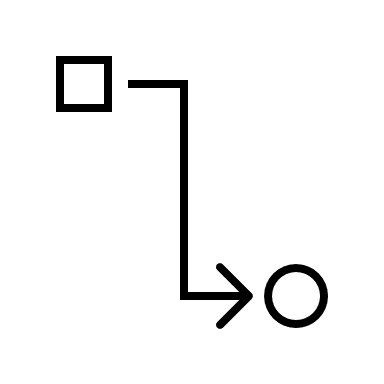 Ease of deployment
Deployment procerss
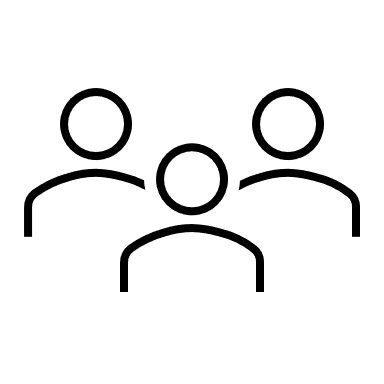 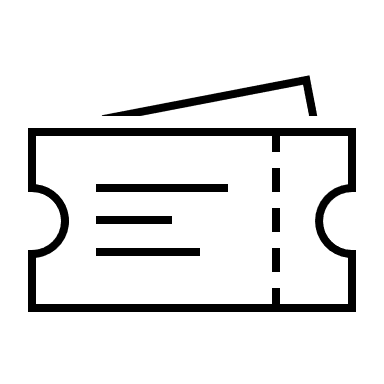 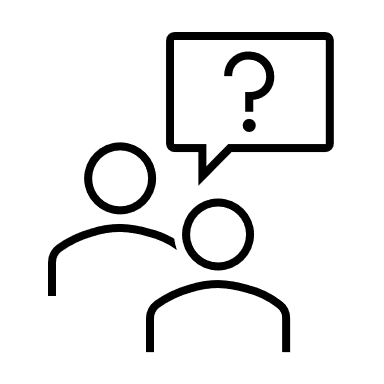 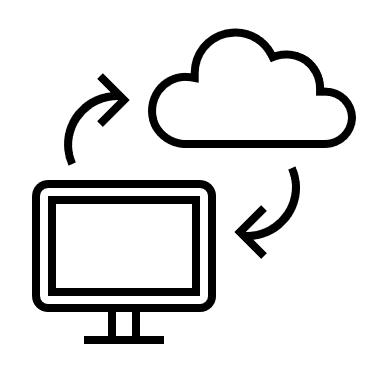 Deployment
Scientific IT Team
Support request
Helpdesk
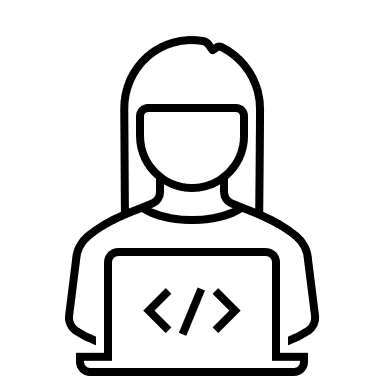 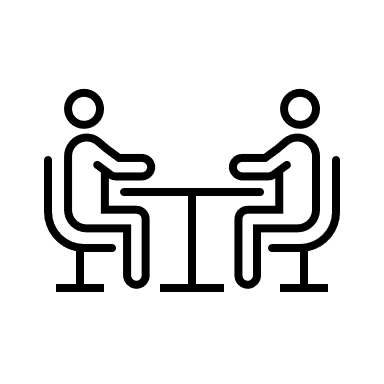 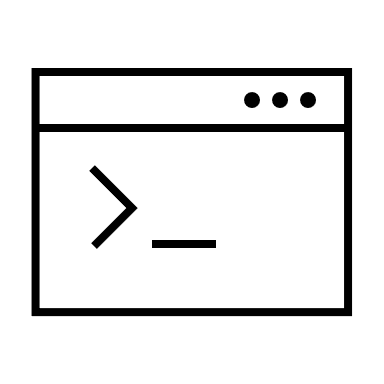 Review and support
Researcher: domain expertise
What should be on the cloud
For the moment, only workloads that:
Process  data classified as "public" or "internal"
Low computational demand 
Storage
Availability
Basis for the discussion
Computation load: heavy ($$$), medium ($$), low($)
Data confidentiality: open, internal, confidential, strictly confidential [1]
Service  availability: permanently accessible (99.9% - 99.999%) ($$$-4*$), available on request ($$), available on request with delay ($). 
Data availability: normal ($), high ($$)
Data size:
Data Integrity: normal ($), high ($$)
Access to internal services: yes, no
Users: Researchers

[1]Lenkung Dokumente und Daten (empa.ch)
Our focus
Computation load: heavy ($$$), medium ($$), low($)
Data confidentiality: open, internal, confidential, strictly confidential [1]
Service  availability: permanently accessible ($$$), available on request ($$), available on request with delay ($). 
Data availability: normal ($), high ($$)
Data Integrity: normal ($), high ($$)
Access to internal services: yes, no
Iser

[1]Lenkung Dokumente und Daten (empa.ch)
Our role
User comes with use case
We help classify 
Based on classification, decision:
Cloud
On-Prem
CSCS
….
For low-risk, we proceed with deployment
For other cases, PA and review from CISO
Example: Global Atmosphere Watch
Global Atmospheric Watch
100s stations worldwide
Empa
Runs QA center (Empa - Air Pollution / Environmental Technology - QA/SAC Switzerland)
Developed model for near-real time quality control
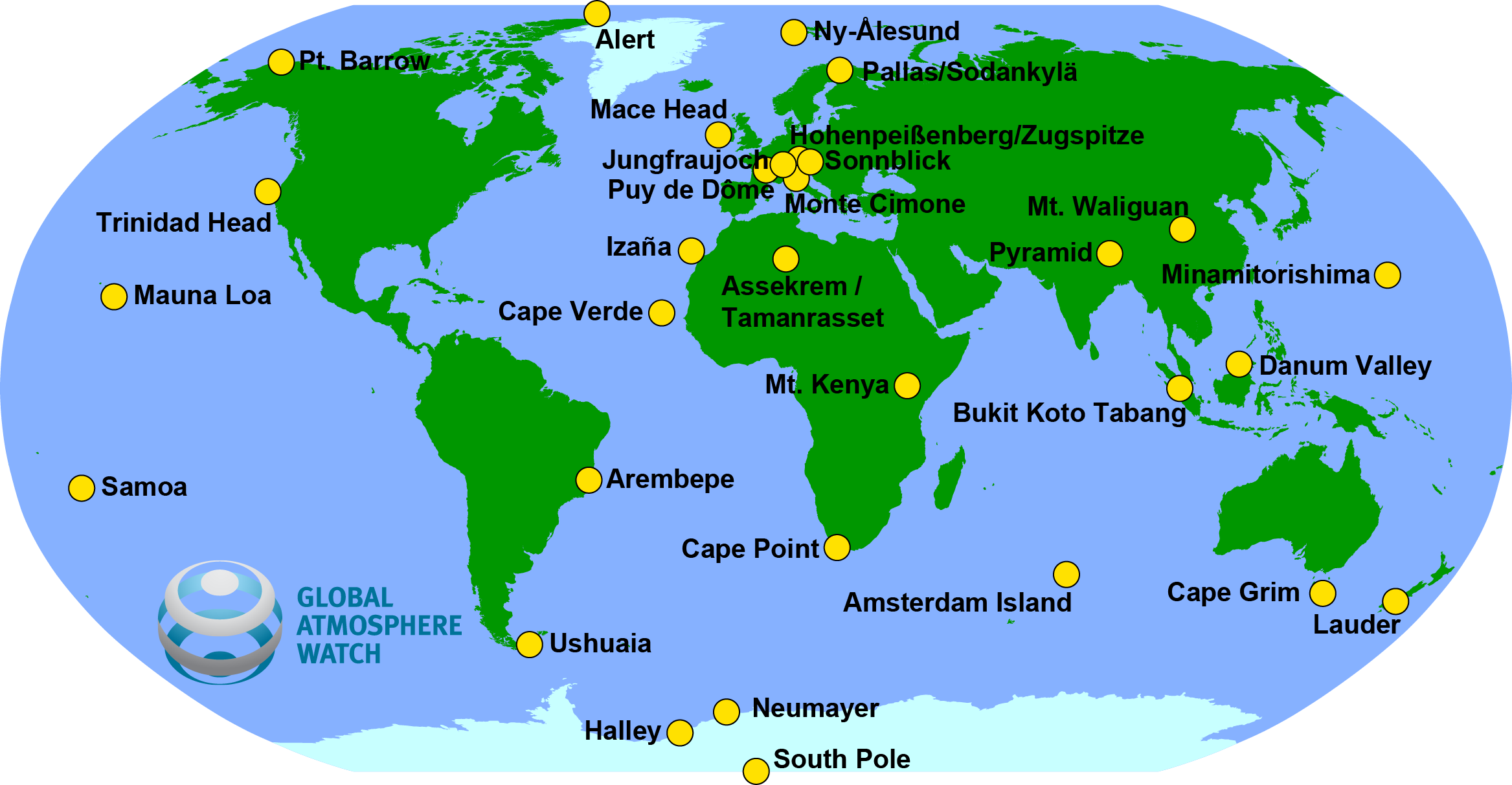 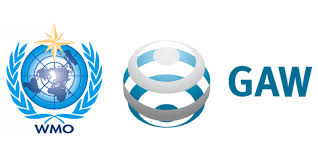 Quality control
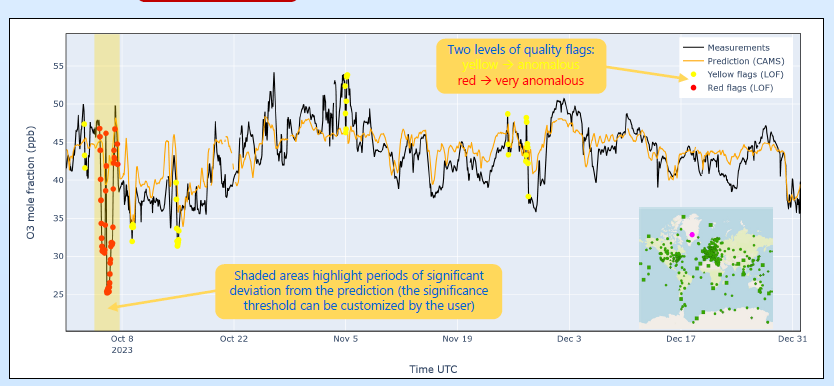 Anomalies are detected with:
LOF (local outlier factor)
ML-model based comparison with CAMS forecast
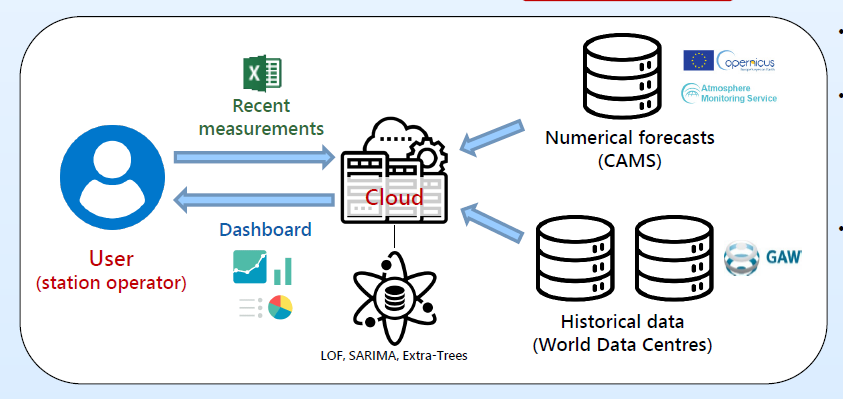 Source: Y. Brugnara, M. Steinbacher, L. Emmenegger
Goals
Functional requirements:
The application allow users to run quality control on partial measurement series 
The results shall be displayed graphically
The application shall be publicly accessible over the internet
Quality (non-functional) requirements:
The application should not require any installation
The application shall be extensible with new stations
The application shall be upgradeable with new data
The application should be deployed automatically after a new commit
Classificaiton
This project is ideal as a showcase:
Low workload
Public data
Normal availability
Normal integrity
10 GB of data
No authentication for users
No connection to internal systems

Decision:
We can deploy on our own
Deployment pricing
There are two models for deployment:
On-prem with a Docker host
On the cloud
Assumptions:
4 vCPUs
16 GB RAM
5 days / month uptime
Solution strategy
The application uses ML methods (Random forests and statistical=
The application is developed using dash
All reference data is stored using sqllite
The application is deployed using Docker containers on a cloud platform
Perfect use case for a Scientific IT – ICT collaboration on workloads for research
Context and component
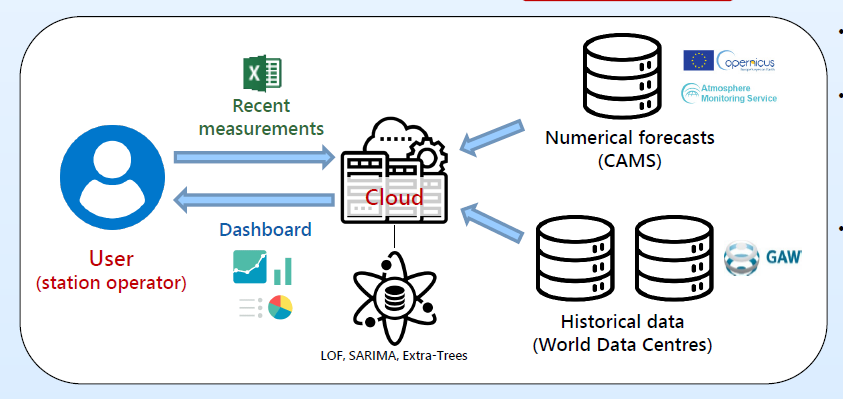 Scope and context
ML model
Level 1
Dasboard
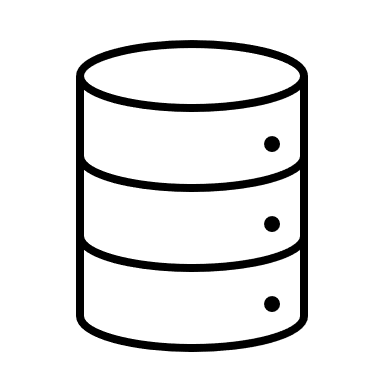 Historical data (SQLITE)
Cloud architecture
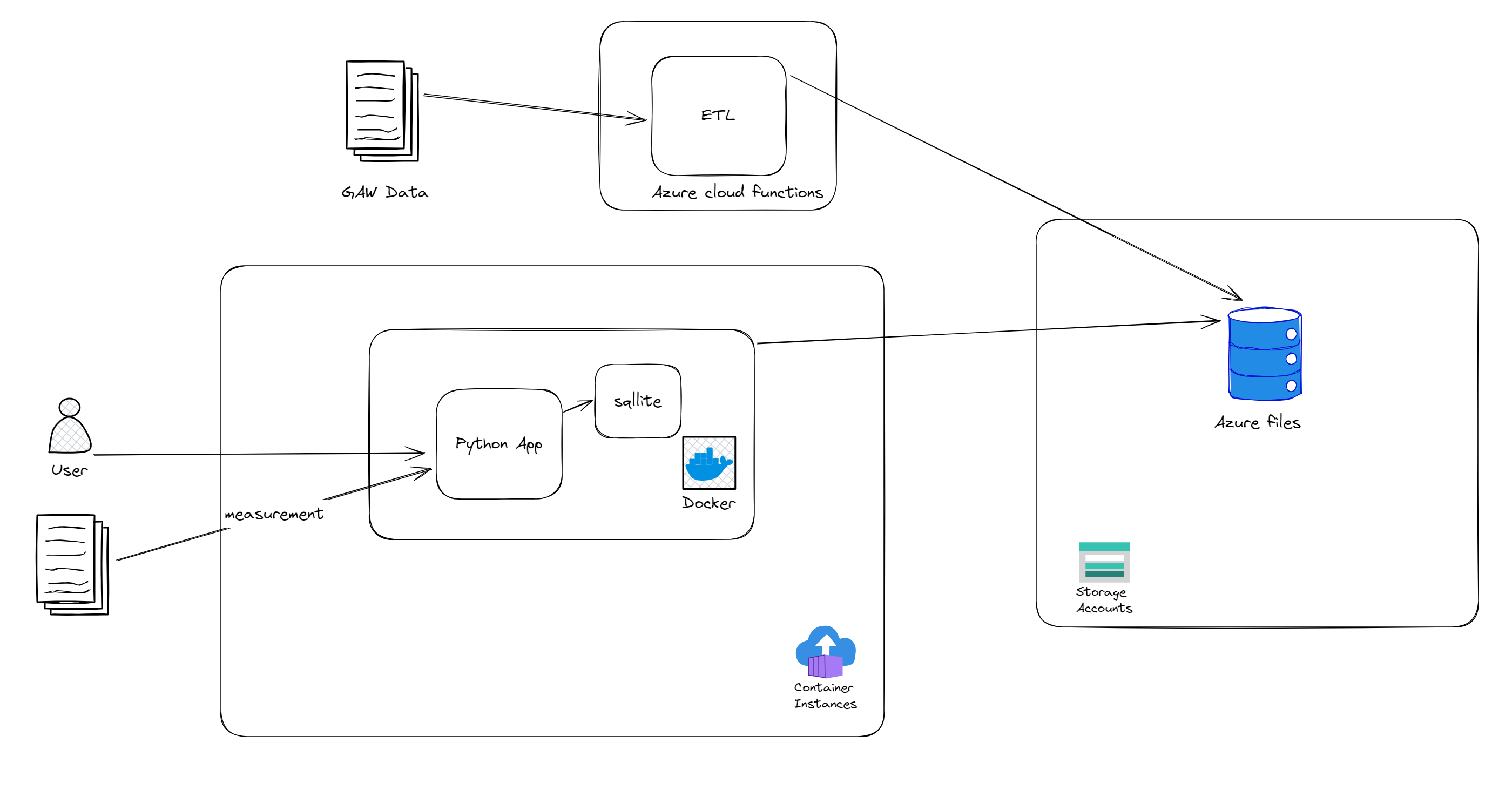 Deployment architecture
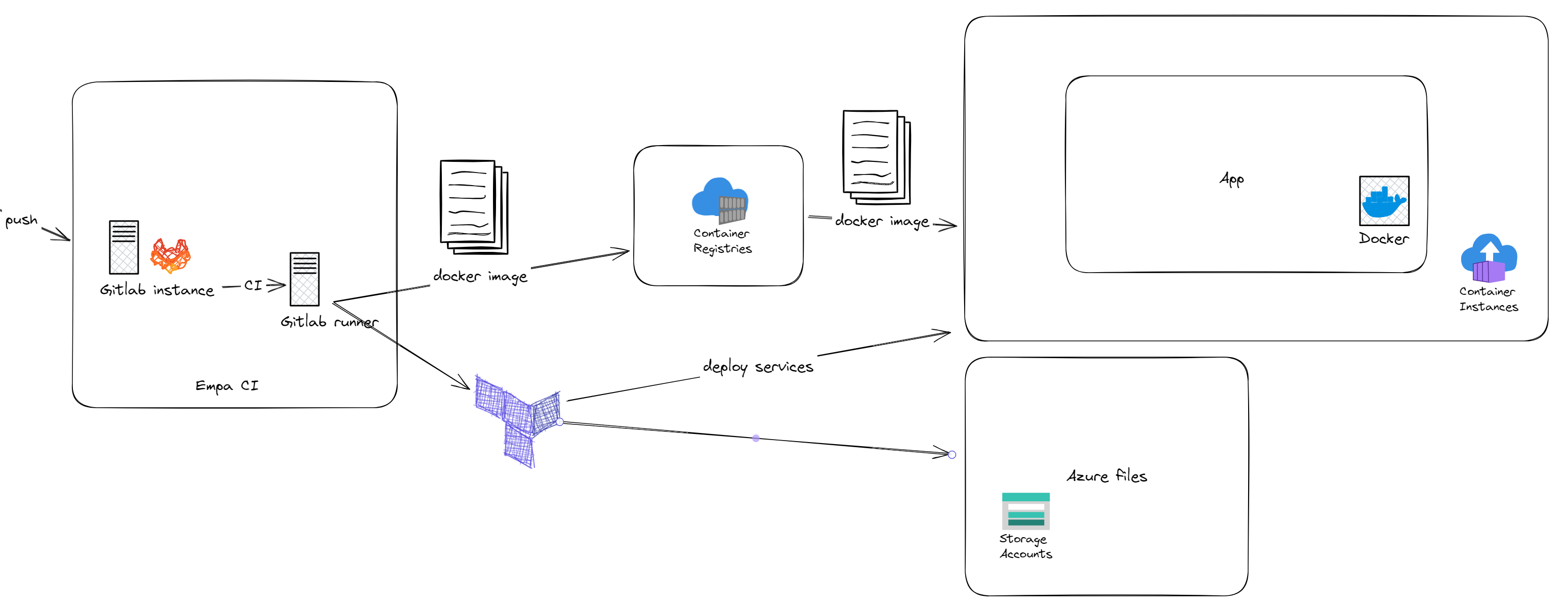 Build container on Empa CI
Push to Azure Container Registry
Deploy using Terraform from Empa CI
Deployment automation: TF
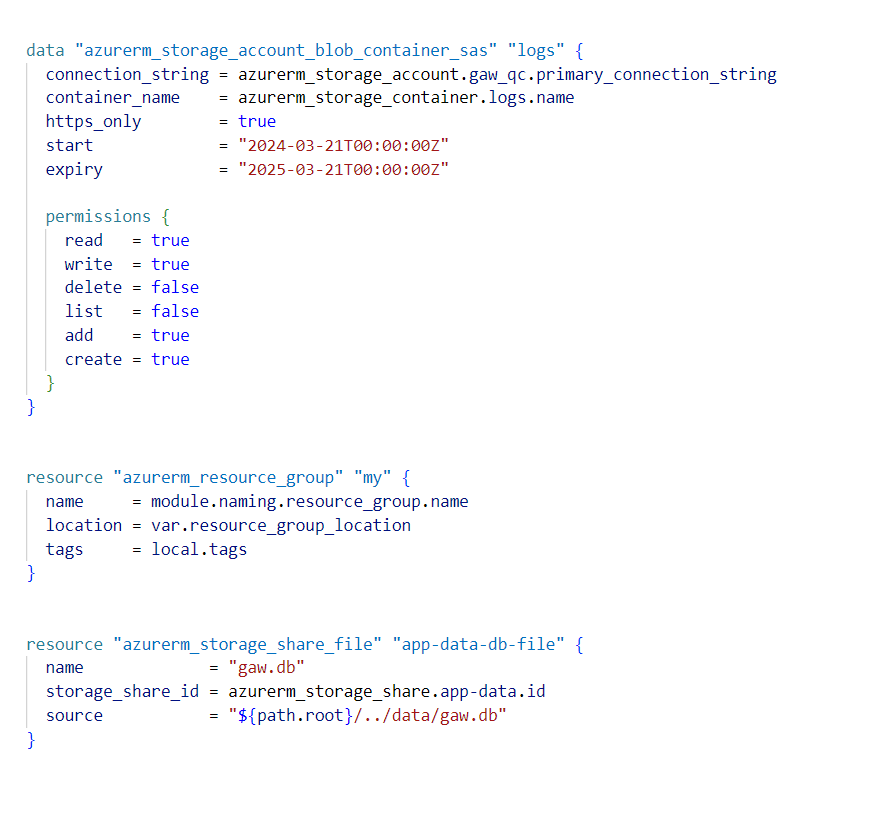 Cloud service configuration automated with TF
Declarative
We define the state of services we want
Deployment pricing
On cloud:
Azure container instances (https://azure.com/e/53293edcd8c14ad18af53e101d7abb64) : 35 $ / Month
Azure container apps (https://azure.com/e/f3dae189b49841acabc21b62a734e643): 148 $ /months 
Plus 3-4 PD for engineering
Locally:
7 PD of engineering and project management
Depends on the availability of VM platform etx.